«Экологические макеты».
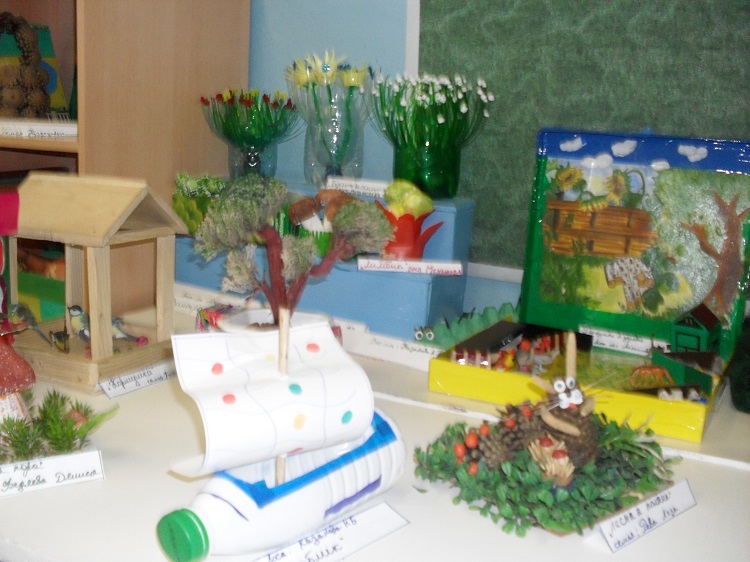 Мини -музей
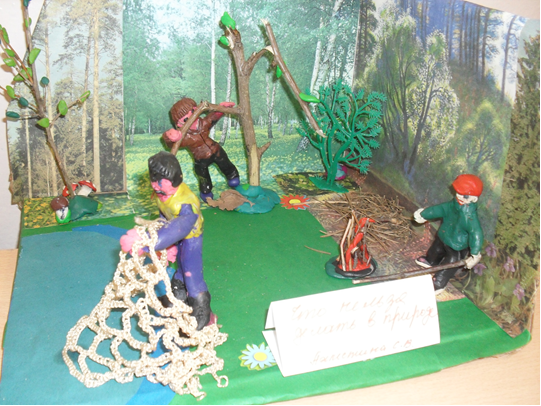 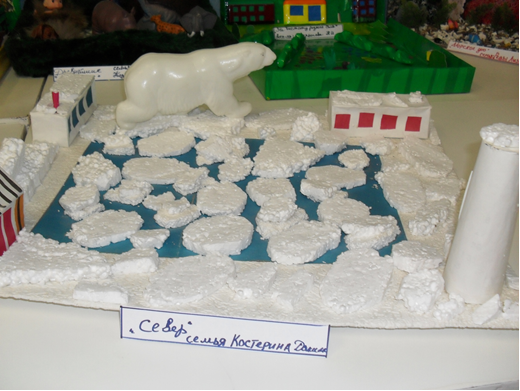 Семья Ахлестина Семена
Семья Костерина Данила
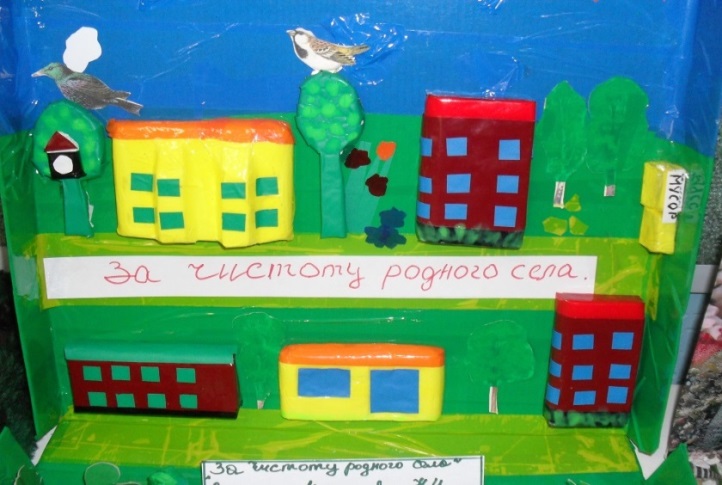 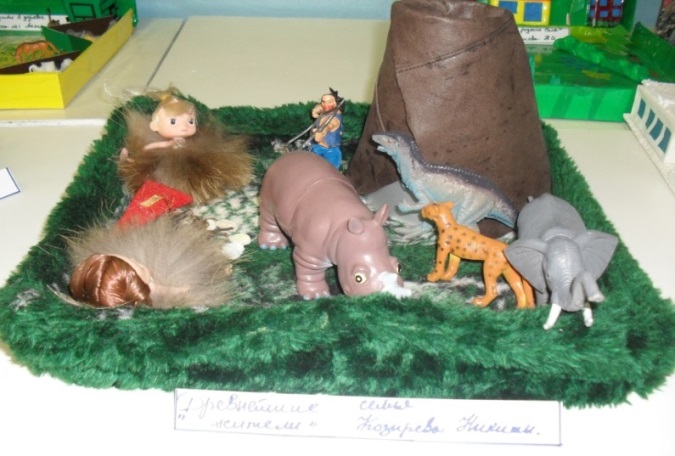 Семья Баринова Михаила
Семья Козырева Никиты
Мини -музей
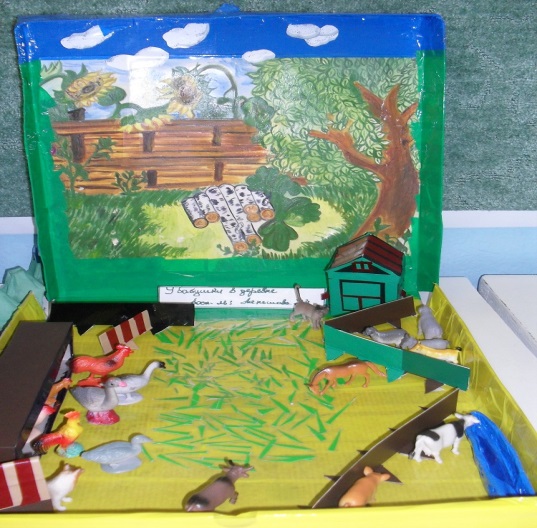 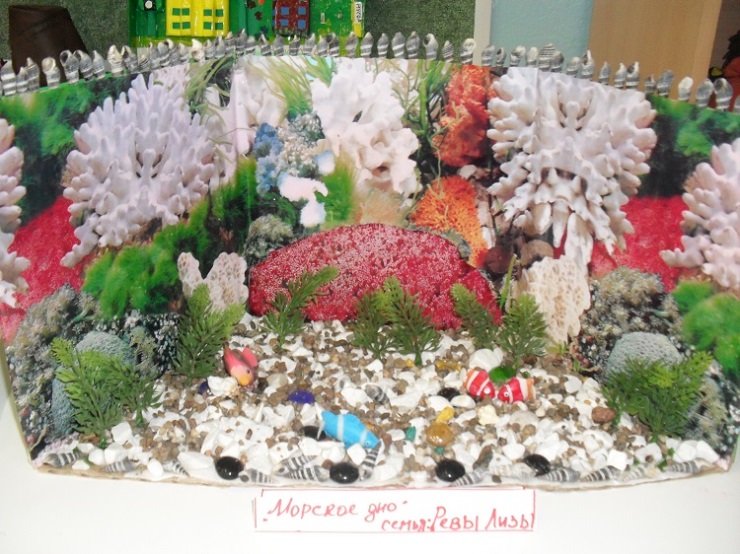 Семья Шияновой Юли
Семья Ревы Лизы
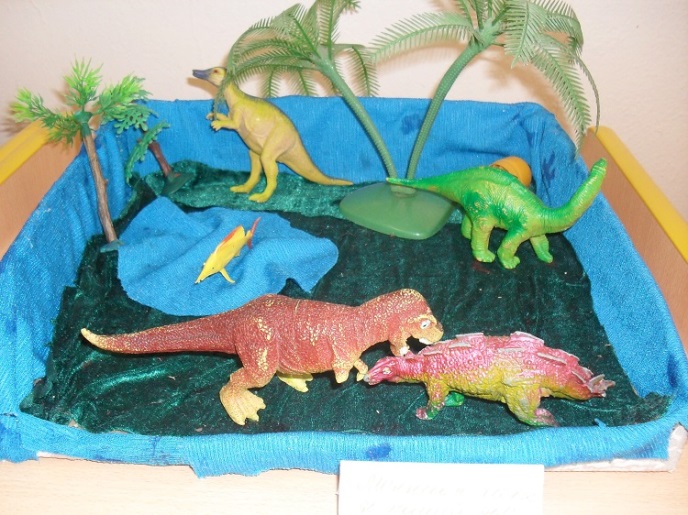 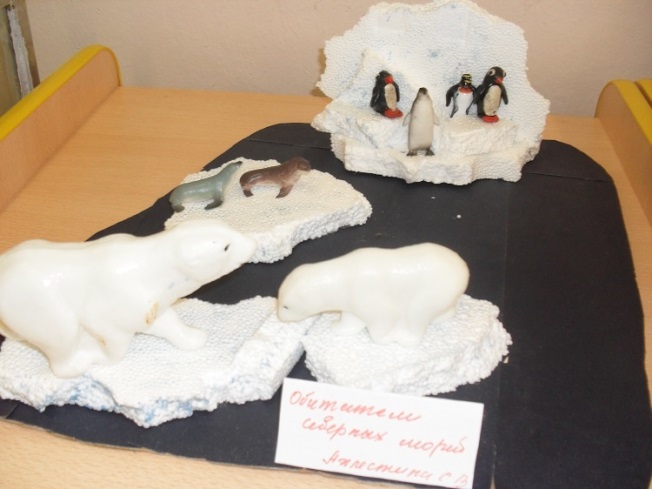 Семья Смирновой Ланы
Семья Мохова Тимофея
Мини -музей
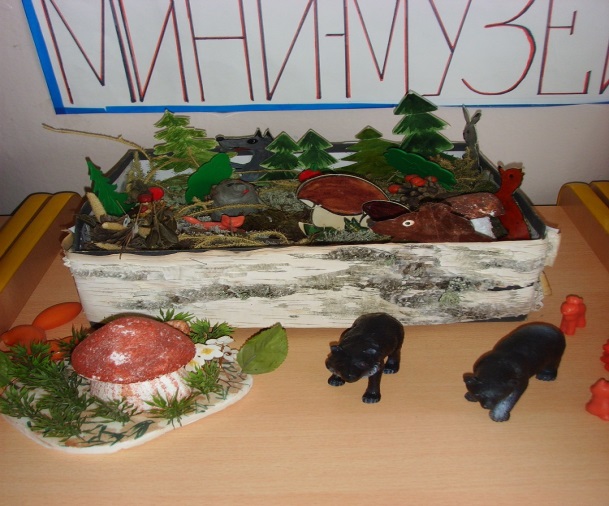 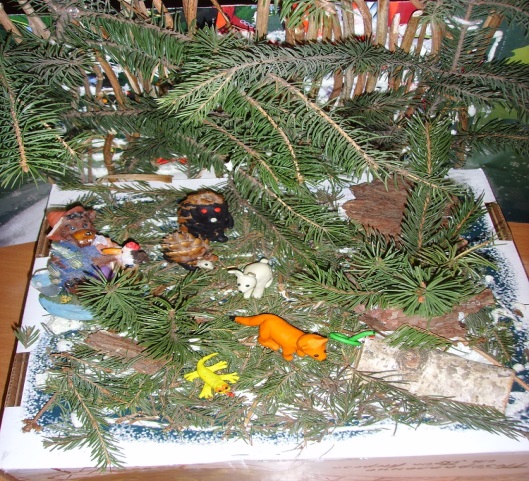 Семья Чамрова Максима
Семья Батуриной Насти
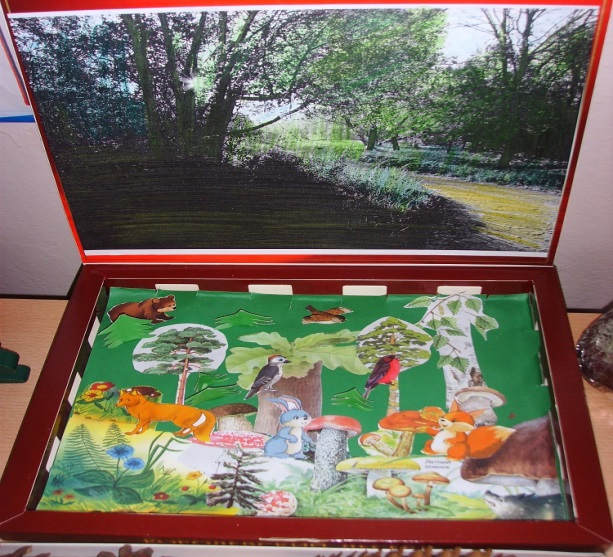 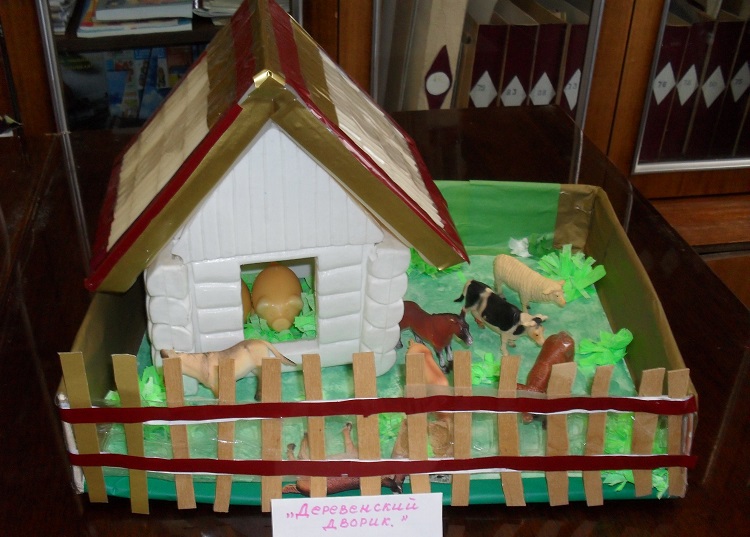 Семья Самосадовой Даши
Семья Лобанова Димы